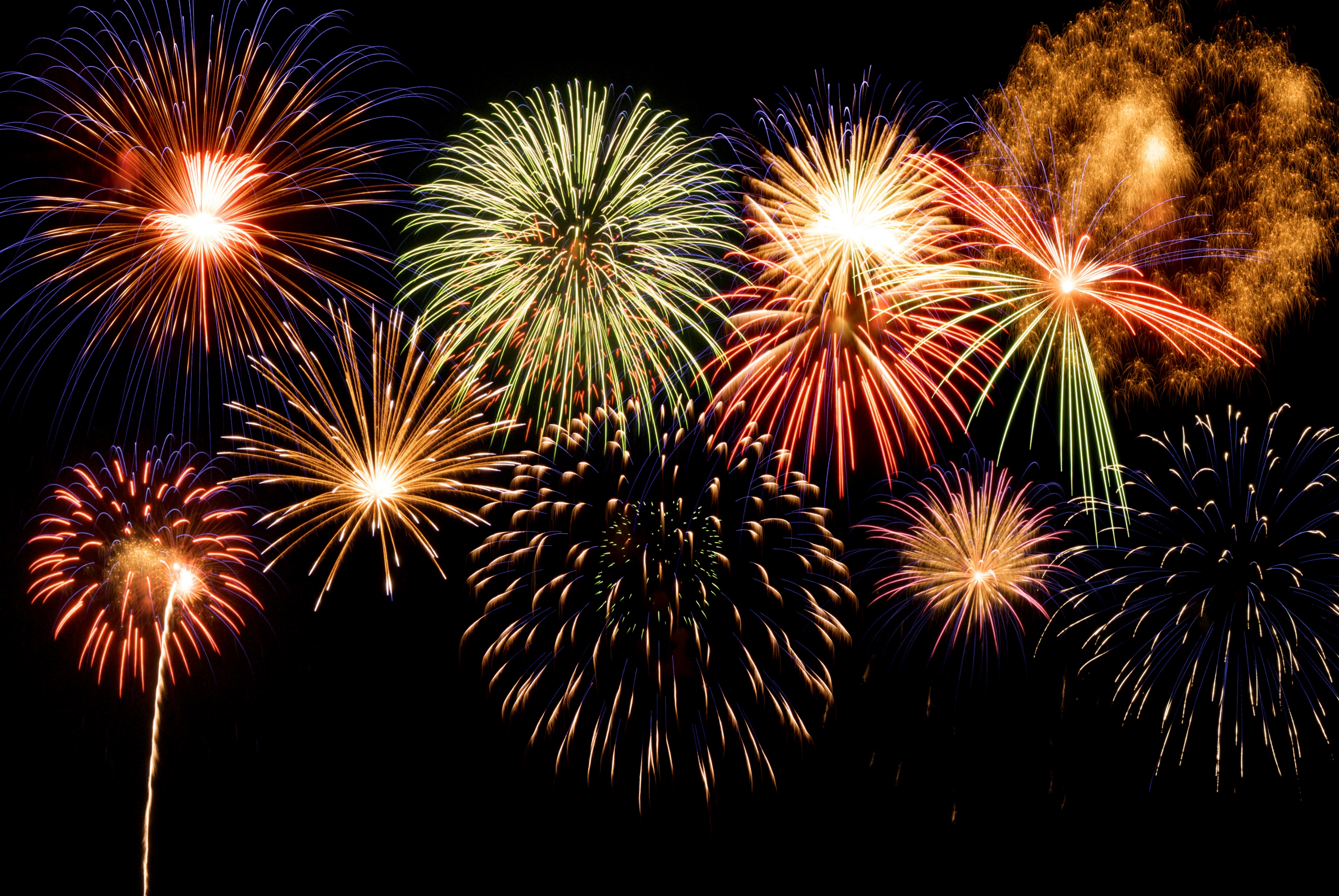 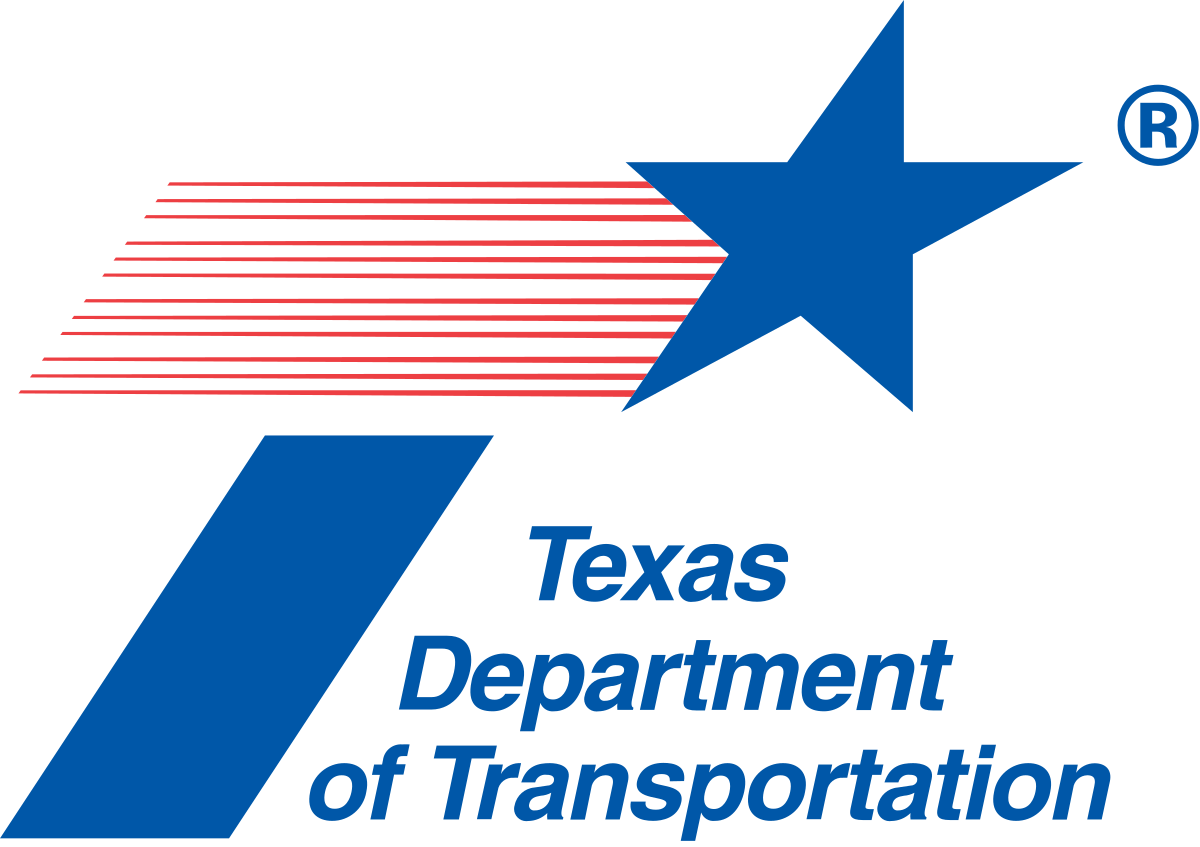 4th of July Holiday Travel Forecast*
I-10 (New Mexico to Louisiana)  June 30th to July 5th, 2023
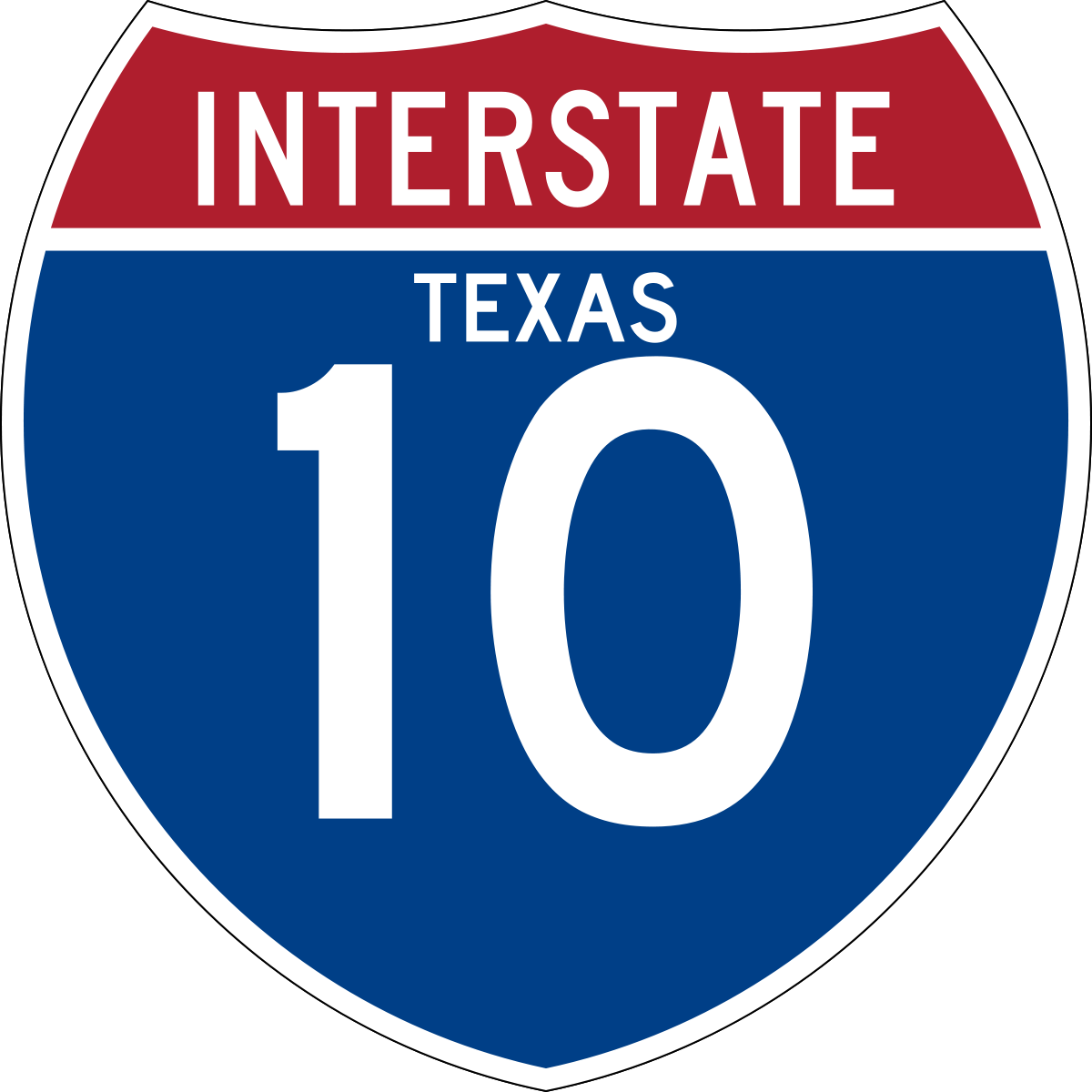 FRI 6/30
SAT 7/01
SUN 7/02
MON 7/03
TUE 7/04
WED 7/05
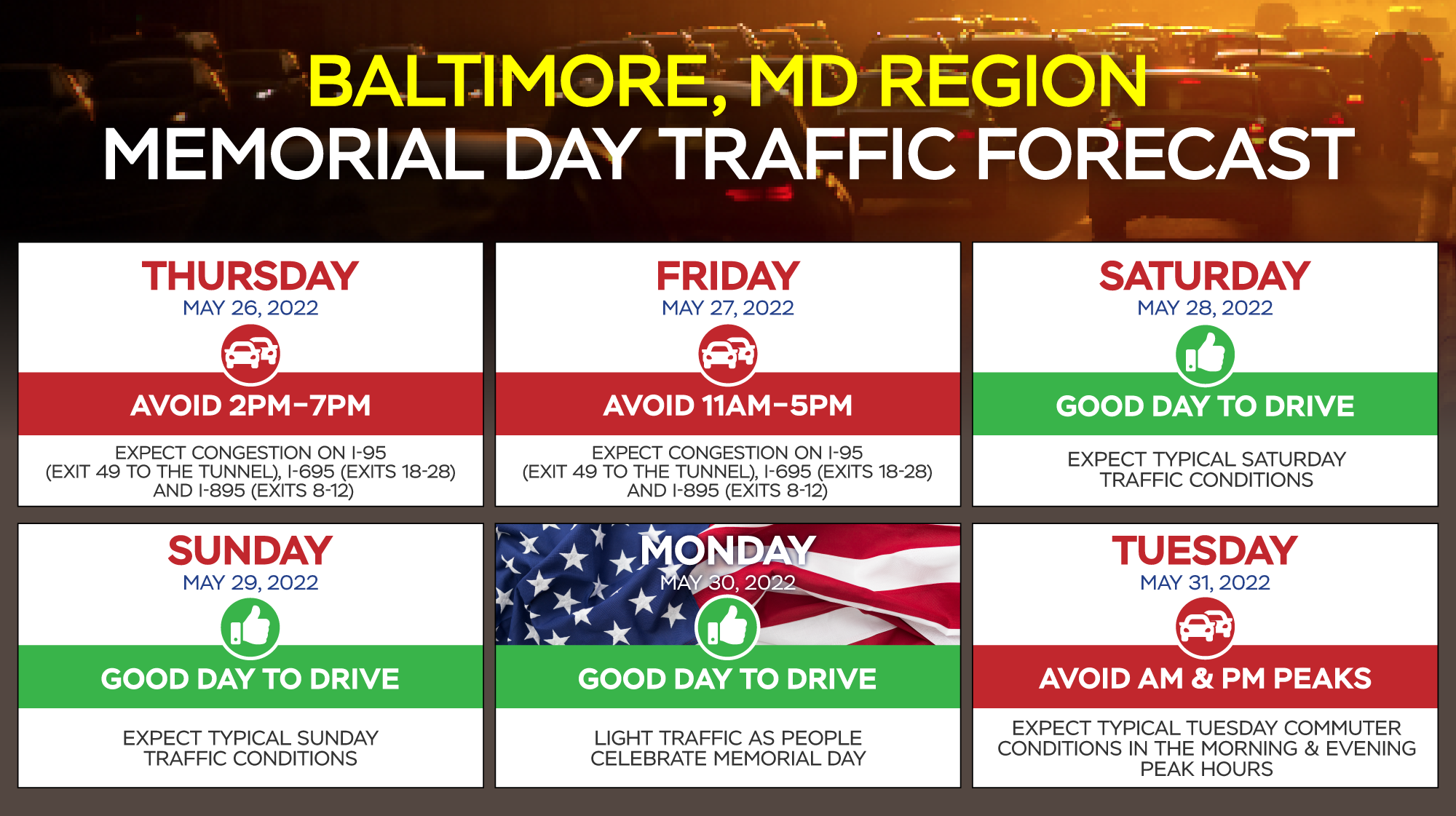 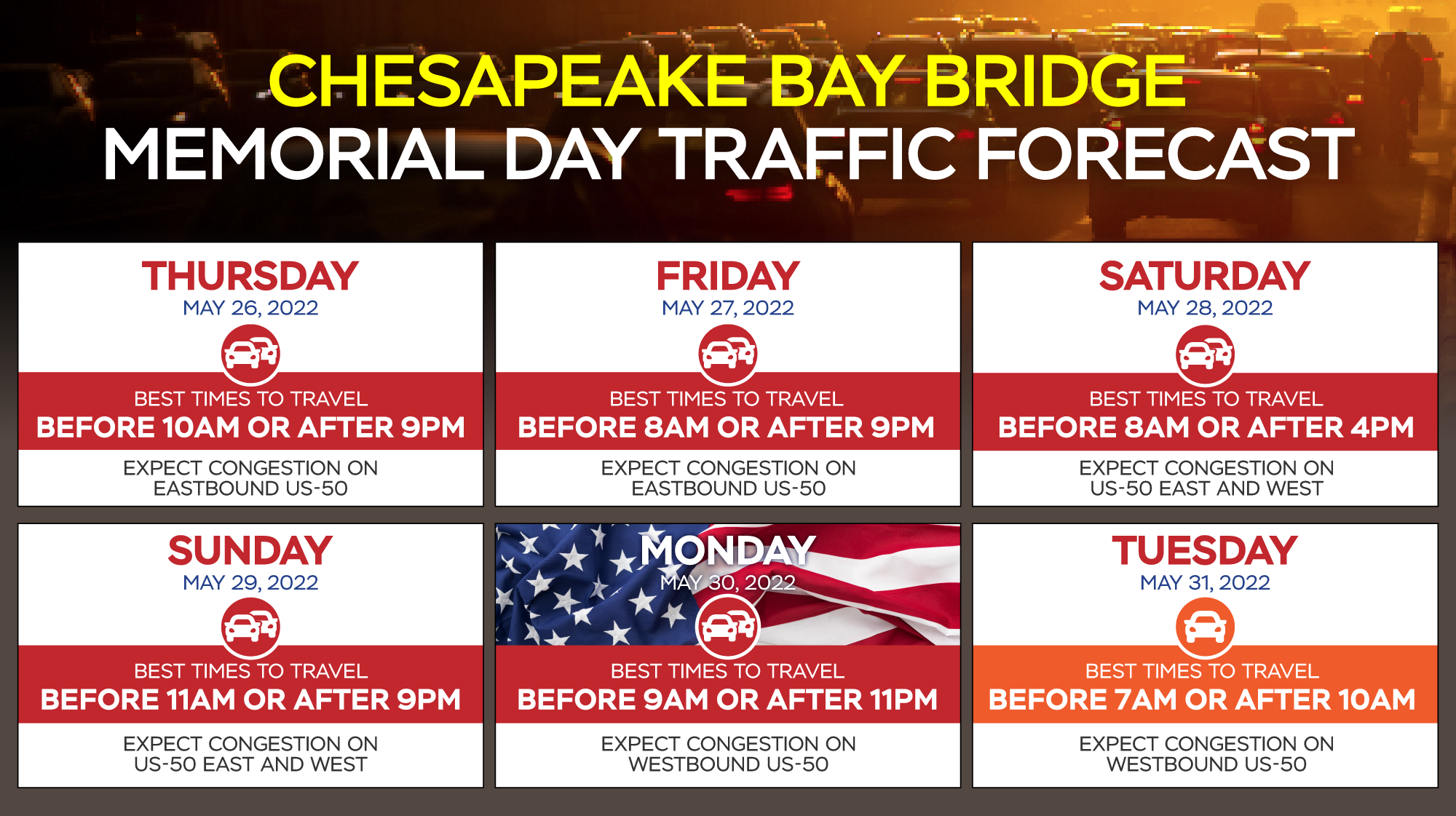 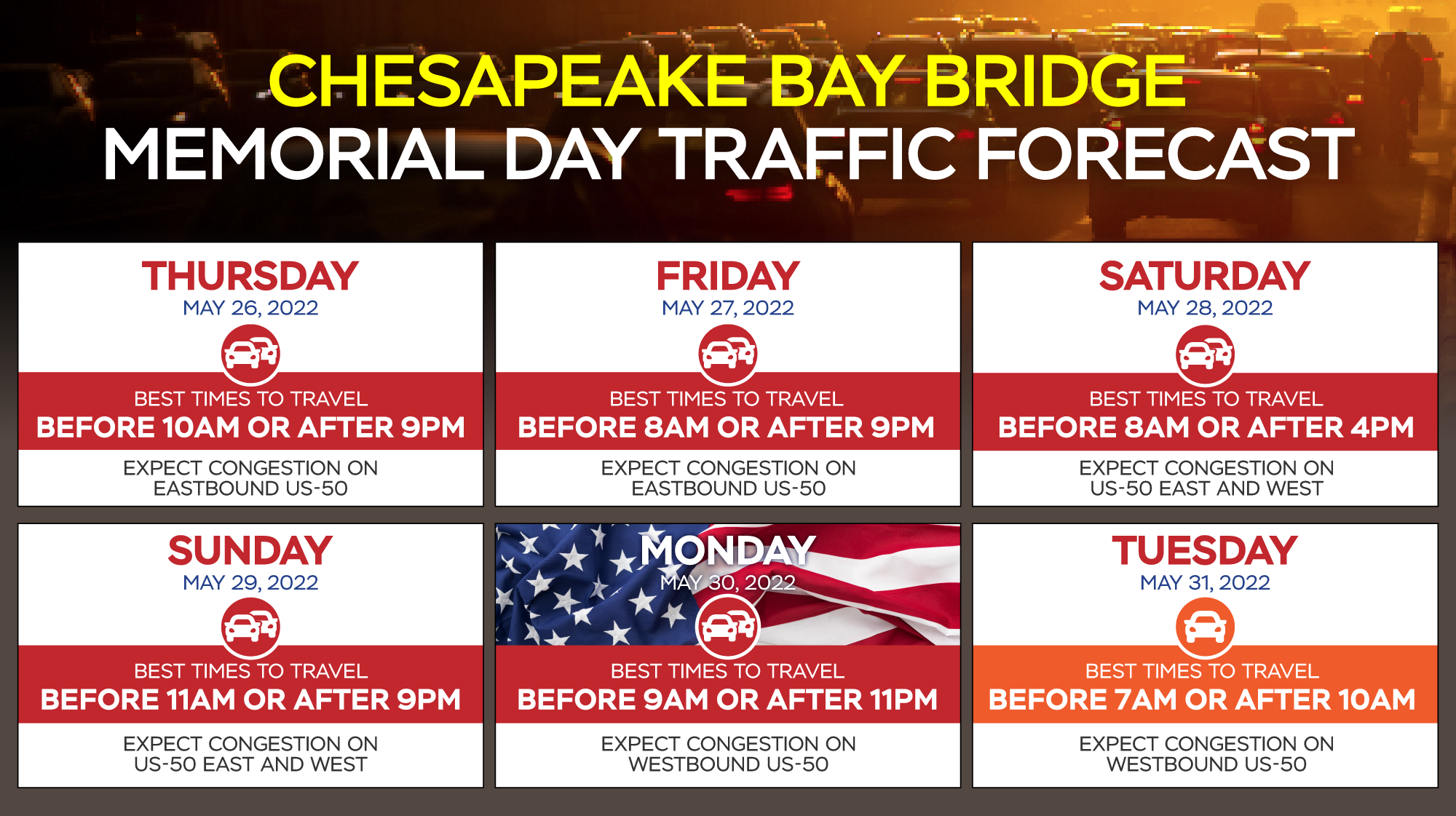 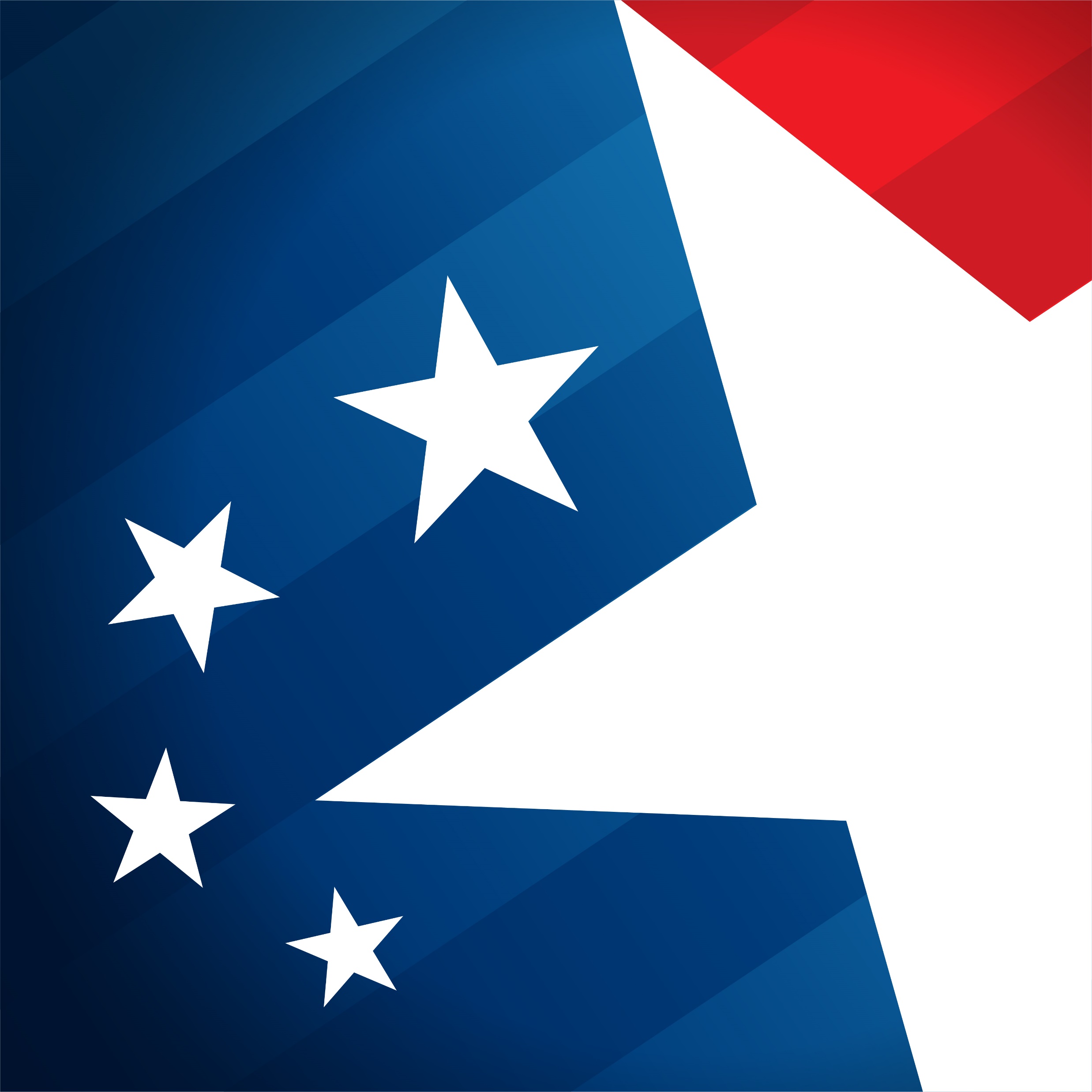 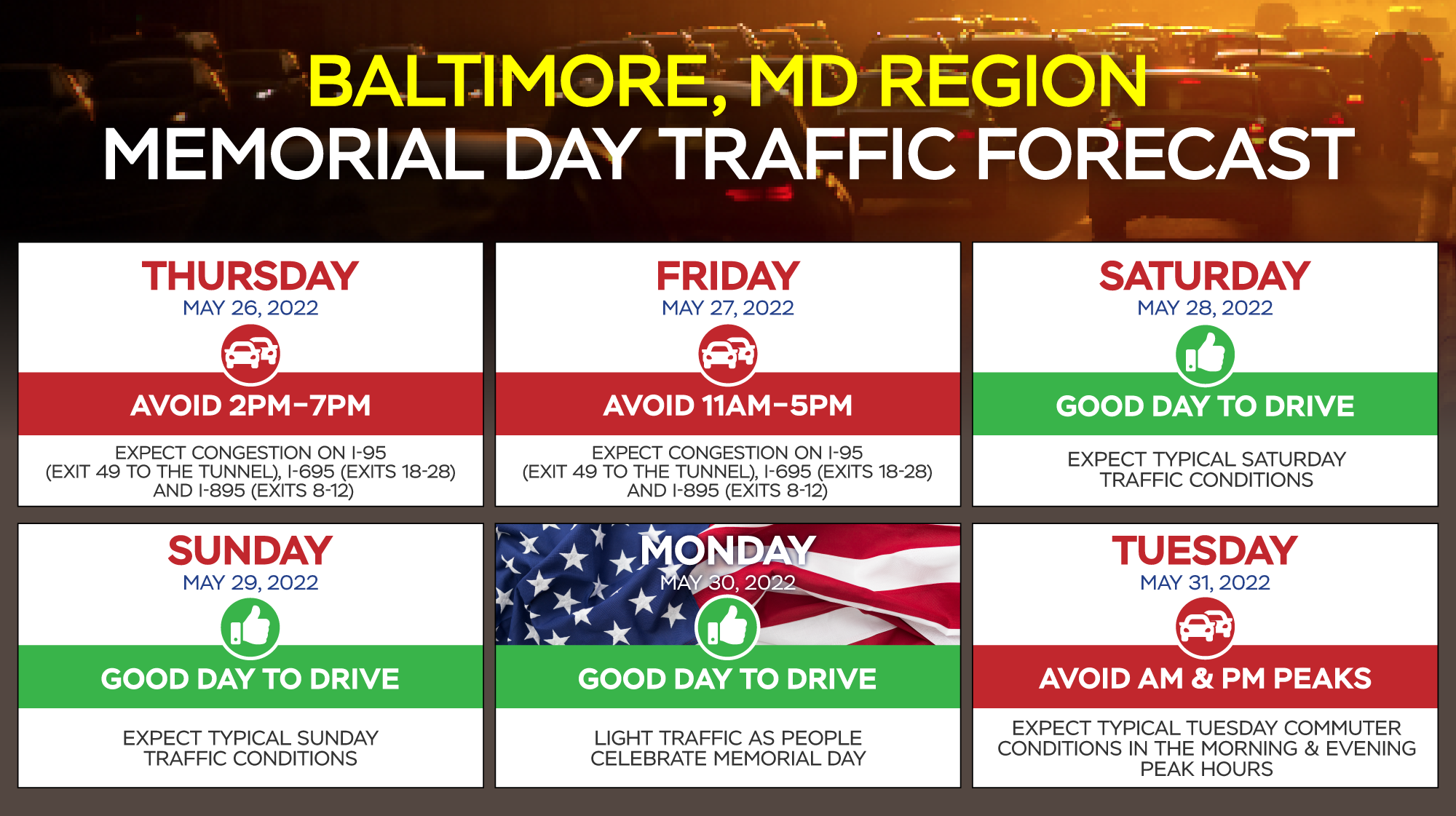 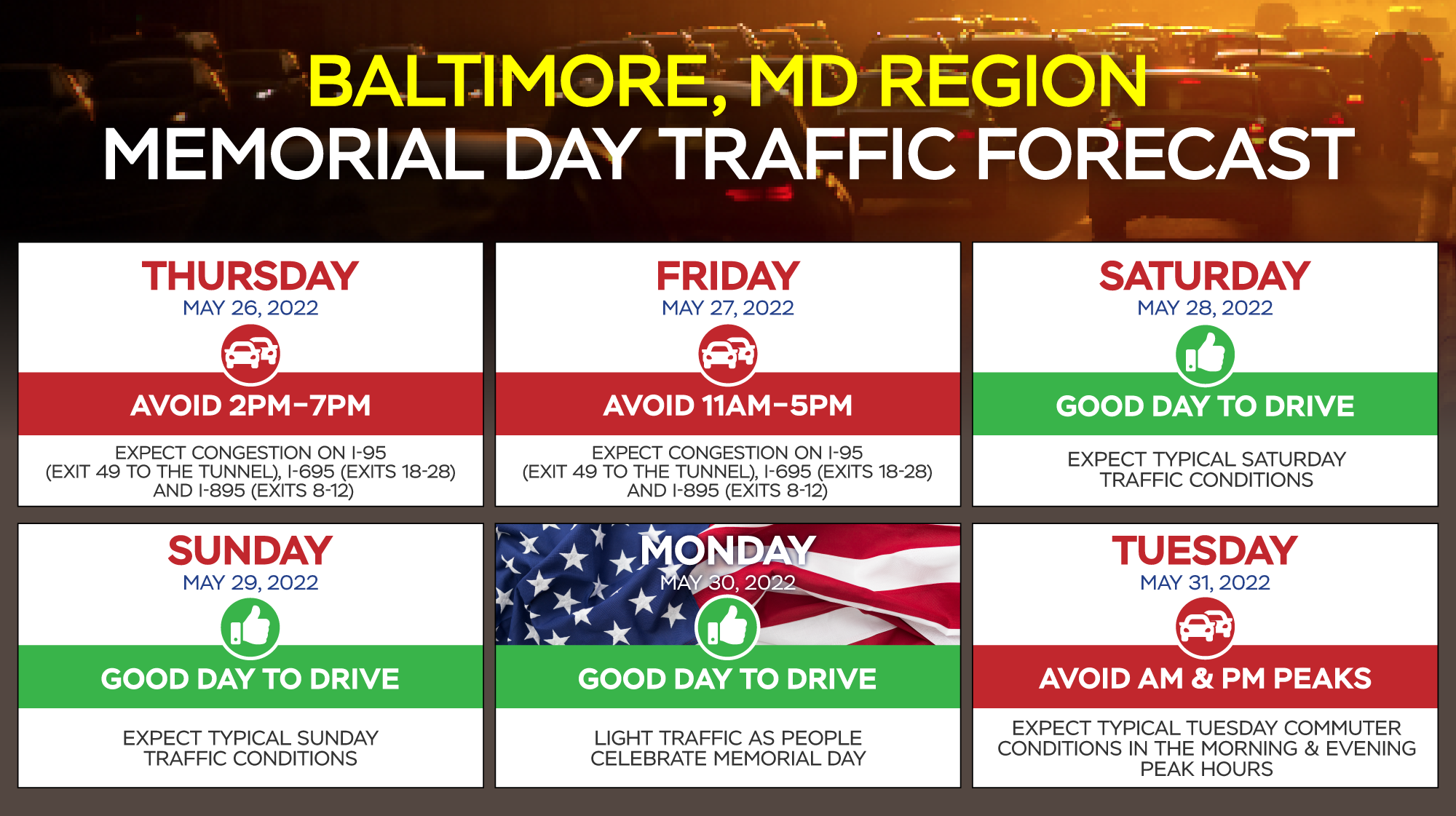 Delays Possible
12 PM – 7 PM 
in these areas:

San Antonio
Houston
Beaumont
Orange 
(5 PM-7 PM)
Expect Some Delays
in these areas:

San Felipe to Katy  (9 PM to 3 PM) Orange 
(12 PM to 7 PM)
Normal Travel Conditions

(for a typical Sunday, throughout 
the day)
Lighter than Normal Travel Conditions

Possible delays in downtown Houston 
(2 PM to 5 PM)
Lighter than Normal 
Travel Conditions

(but be aware of Houston’s Freedom over Texas celebration,
4 PM – 10 PM)
Expect 
Some Delays
2 PM – 6 PM
 in these areas:

San Antonio
Houston
Beaumont
*: Based in previous years’ data and travel trends